Figure 3 ‘Agreement’ analysis between pairs of bioinformatic predictors of protein subcellular localization. The 4220 ...
FEMS Microbiol Rev, Volume 33, Issue 1, January 2009, Pages 66–97, https://doi.org/10.1111/j.1574-6976.2008.00141.x
The content of this slide may be subject to copyright: please see the slide notes for details.
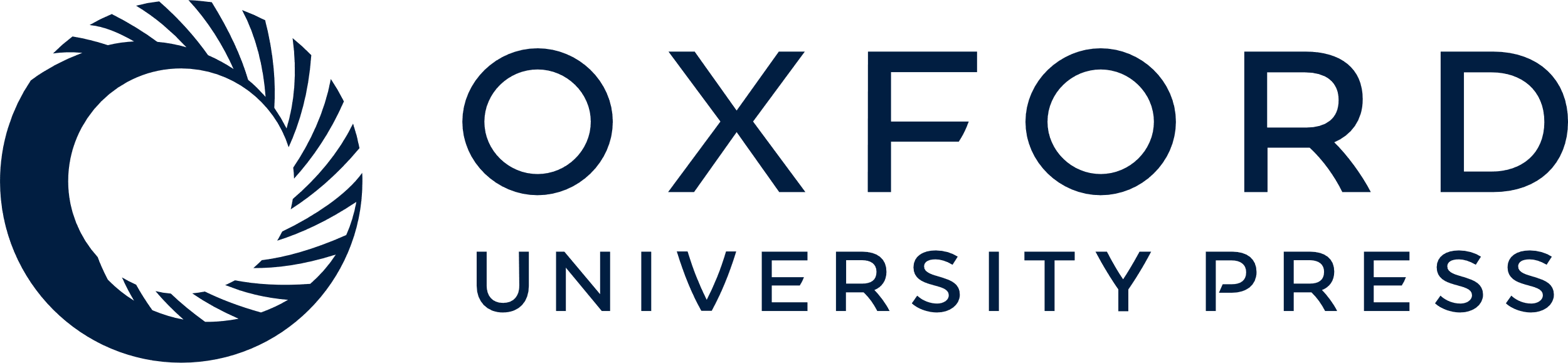 [Speaker Notes: Figure 3 ‘Agreement’ analysis between pairs of bioinformatic predictors of protein subcellular localization. The 4220 proteins forming the E. coli K-12 proteome were subjected to prediction of global subcellular localization (*) and specific features (α-helices, β-barrels and signal peptides) by different computational methods. Each square in the matrix represents the number of proteins predicted to be located in a given compartment by any two predictors (P1 and P2). Results from P1 are plotted on the x-axis, while predictions of P2 are plotted on the y-axis. The number of predicted proteins for each subcellular location by each method is shown in parentheses. The darker the square intersecting any two methods, the higher the ‘Agreement’ between them (see section ‘Statistical parameters to evaluate the performance of predictors of subcellular localization’ for details). Major discrepancies between methods are highlighted in red frames. TIMP α-helix predictors were evaluated for one or more helices (≥1 TMHs) and for two or more helices (≥2 TMHs); only the option with a higher ‘Performance’ (Table 2) is shown. CY, cytoplasmic; SP, signal peptide;‘?’ refers to proteins with no predicted localization. Other subcellular localization acronyms are described as in Fig. 1. Subcellular localization predictions and ‘Agreement’ values used to construct this plot are available in Table S1.


Unless provided in the caption above, the following copyright applies to the content of this slide: © 2008 Federation of European Microbiological Societies.This is an Open Access article distributed under the terms of the Creative Commons Attribution-NonCommercial-NoDerivs licence (http://creativecommons.org/licenses/by-nc-nd/3.0/) which permits non-commercial reproduction and distribution of the work, in any medium, provided the original work is not altered or transformed in any way, and that the work is properly cited. For commercial re-use, please contact journals.permissions@oup.com.]